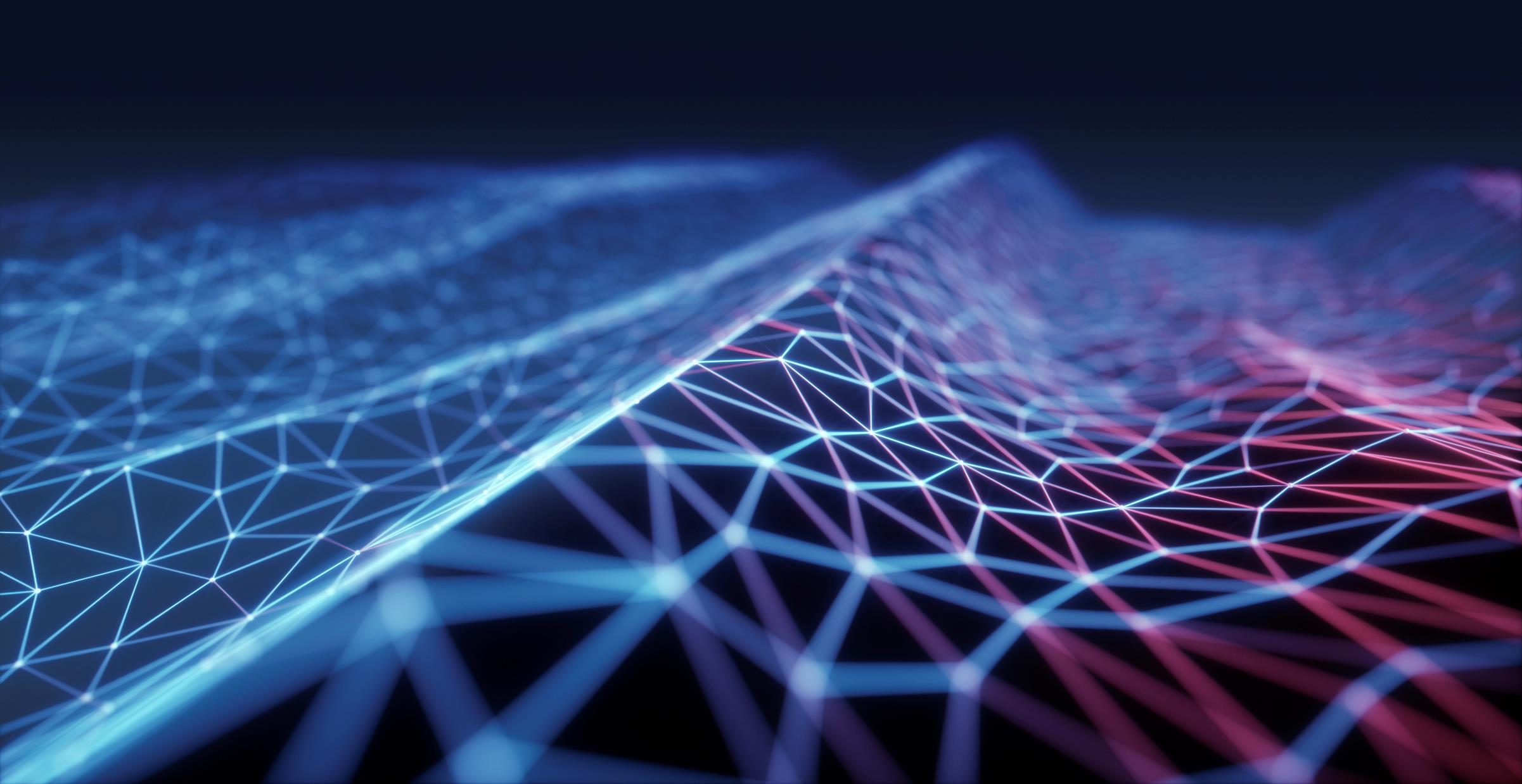 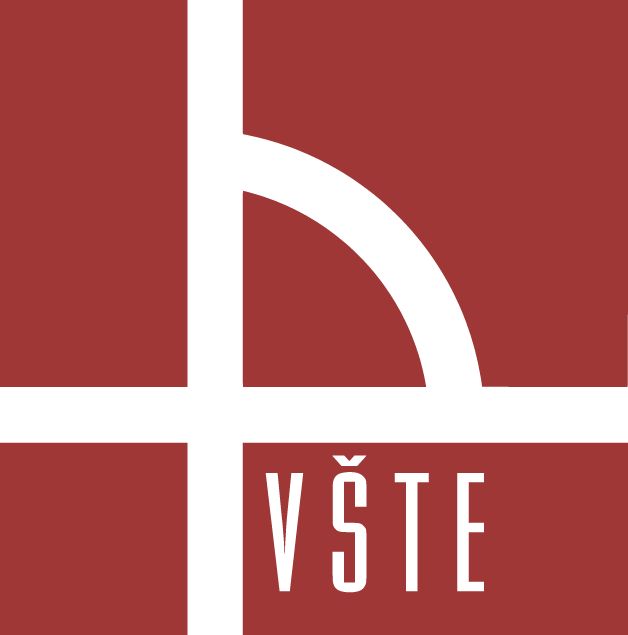 Konstrukční návrh 3D tiskárny
Autor bakalářské práce: Petr vejstrk
Vedoucí bakalářské práce: doc. Ing. Ladislav Socha, MBA, Ph.D.
Oponent bakalářské práce: Ing. Bc. Jana Sviželová, Ph.D.
Motivace a důvody k řešení daného problému
Záliba v 3D tisku
Tisk průmyslových materiálů 
Vysoká cena průmyslových 3D tiskáren
Tisk rozpustných podpor systémem IDEX
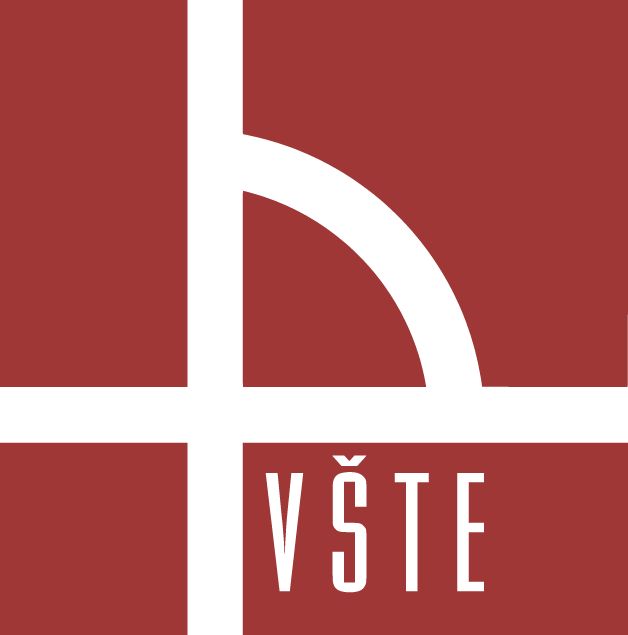 Cíl práce
Cílem bakalářské práce je konstrukční návrh 3D tiskárny. Aditivní výroba je dnes velmi exponované téma, i přesto však trh nabízí poměrně omezené množství průmyslových 3D tiskáren. Naopak tzv. hobby tiskáren je na trhu velmi široké spektrum. Právě hobby tiskárny nabízí velký potenciál v proměnu na plnohodnotnou průmyslovou 3D tiskárnu a mohou sloužit jako ideální základ pro vlastní stavbu. U tiskárny postavené přímo pro předem určenou aplikaci lze očekávat kvalitní konzistentní tisk s minimální nutností zásahu operátora během tisku.
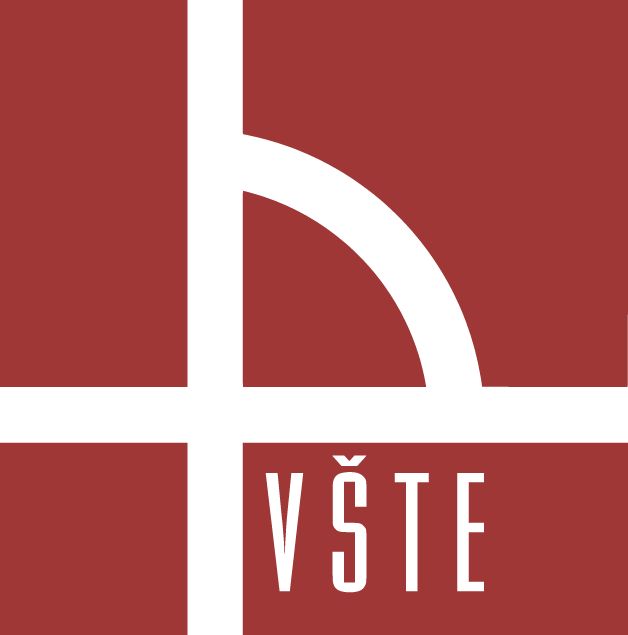 Struktura práce
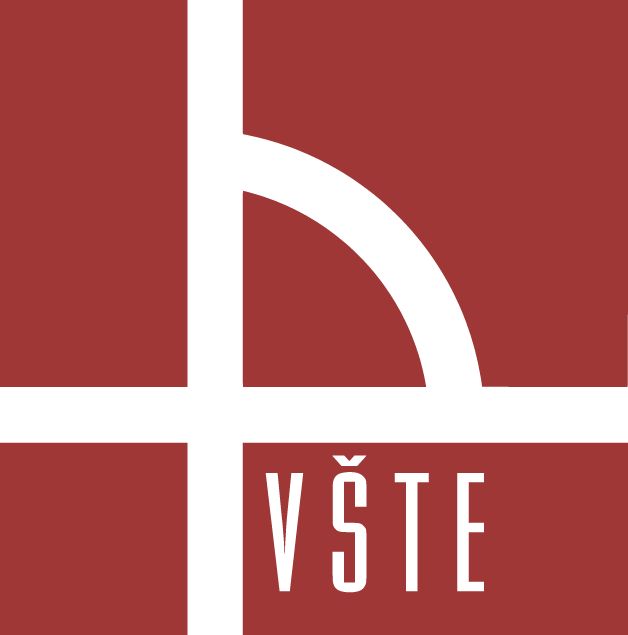 Výběr komponentů
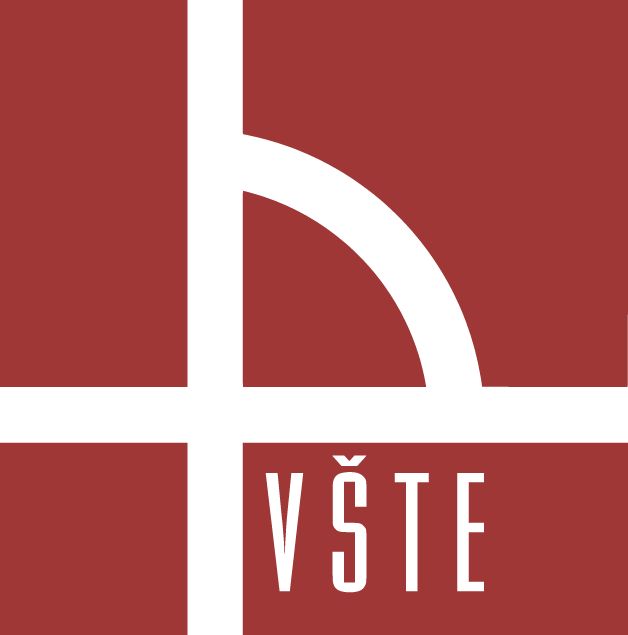 Návrh Extruderu
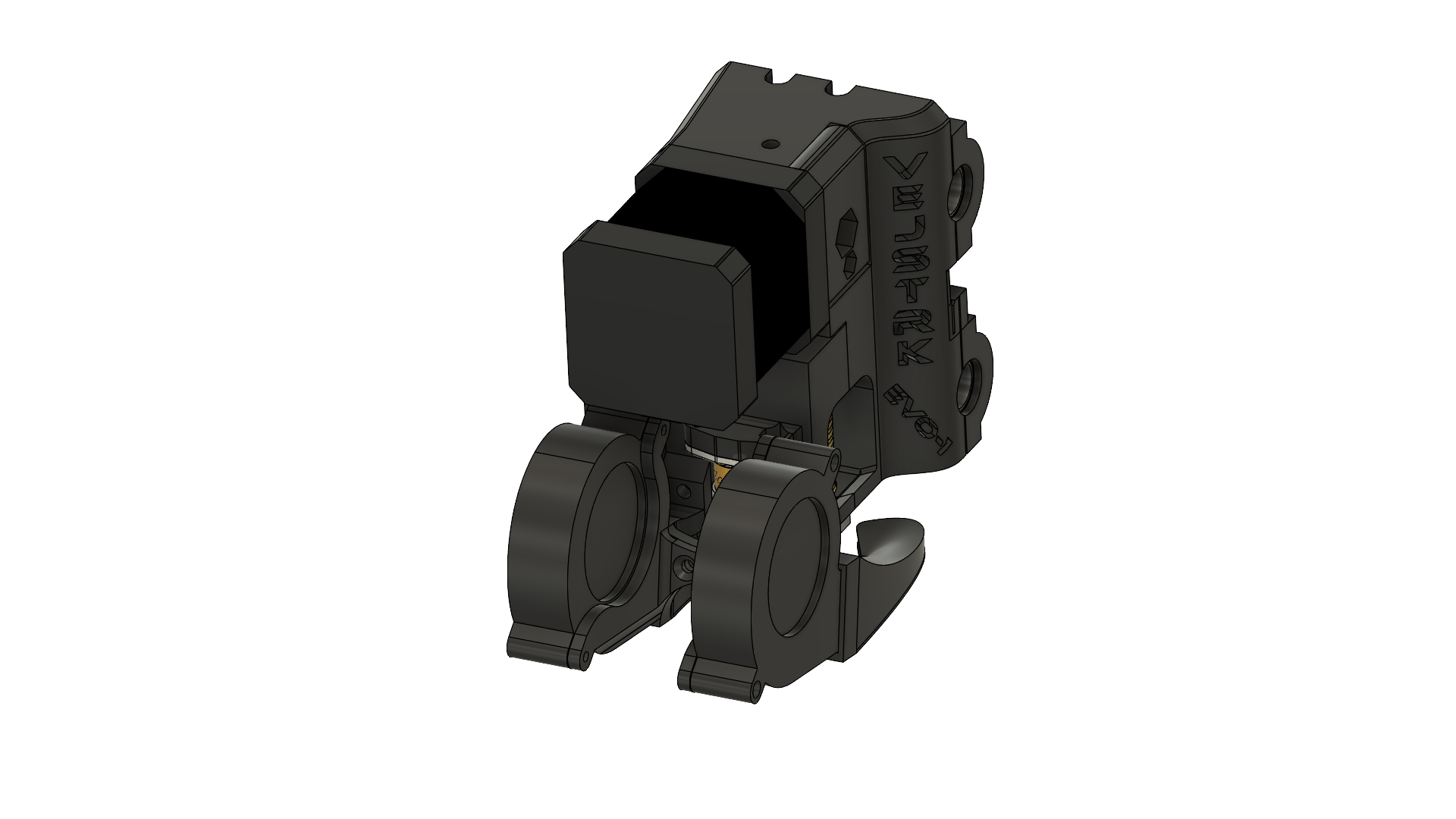 Malé rozměry
Snadná výměna Hotendu
Systém Dual Drive
BL Touch sonda
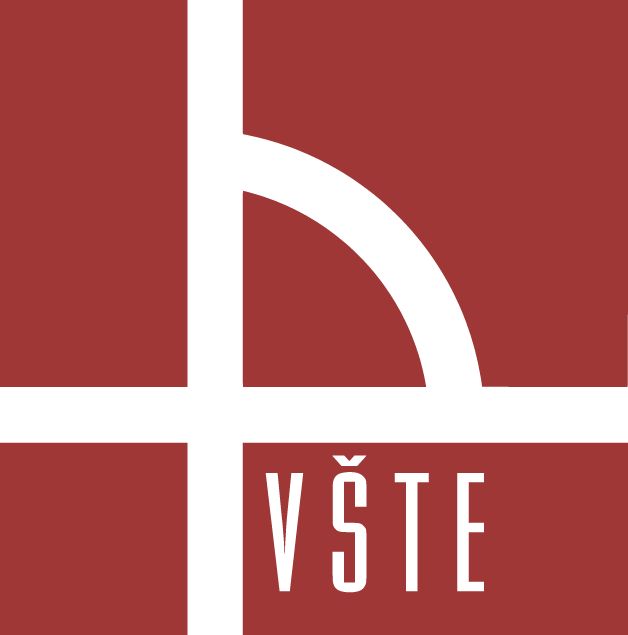 Návrh 3D tiskárny
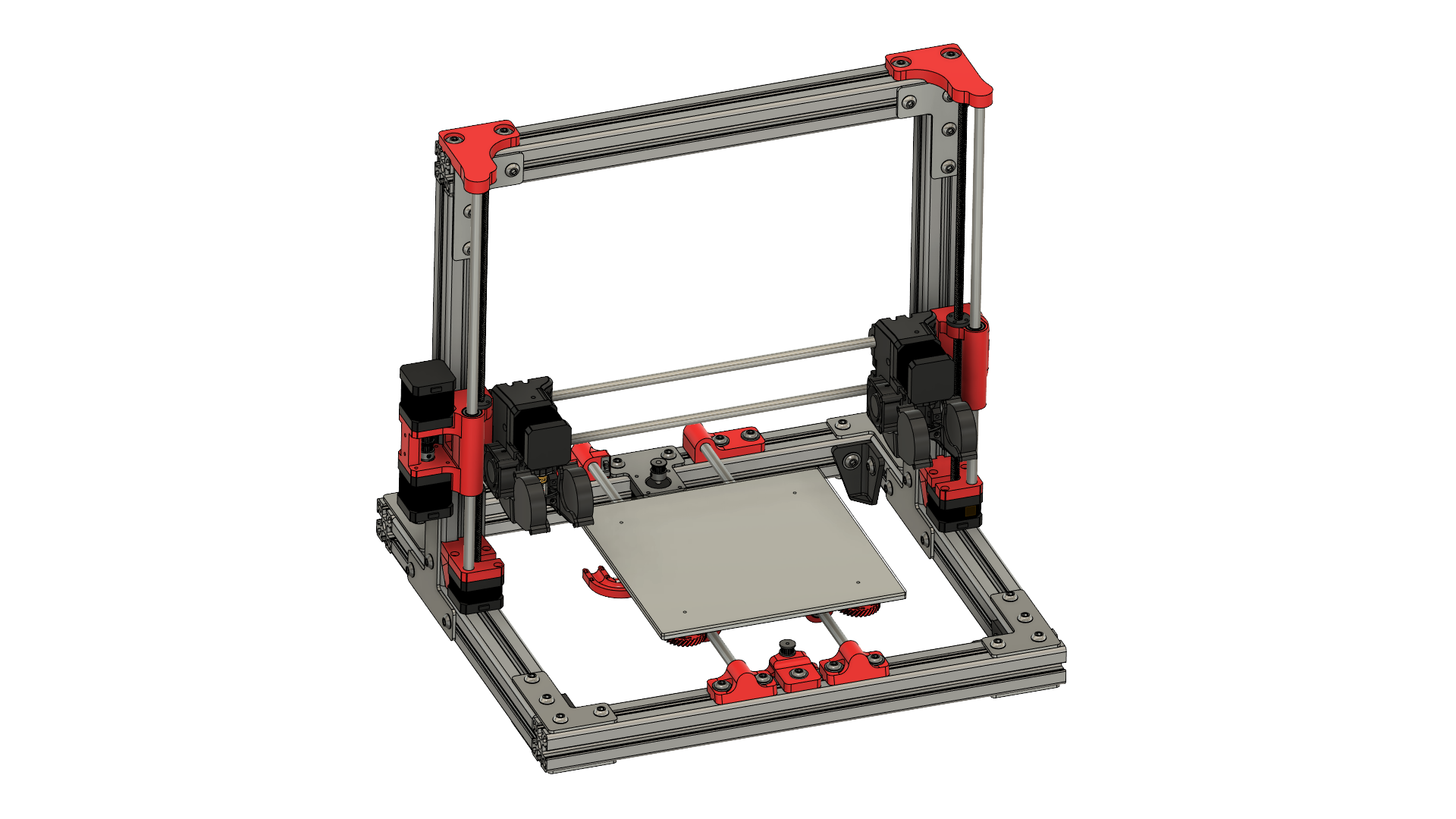 Předem stanovené maximální rozměry
Tiskový prostor 240x240x300 mm (X, Y, Z)
Konstrukce Kartézská s pohyblivým Heaterbedem
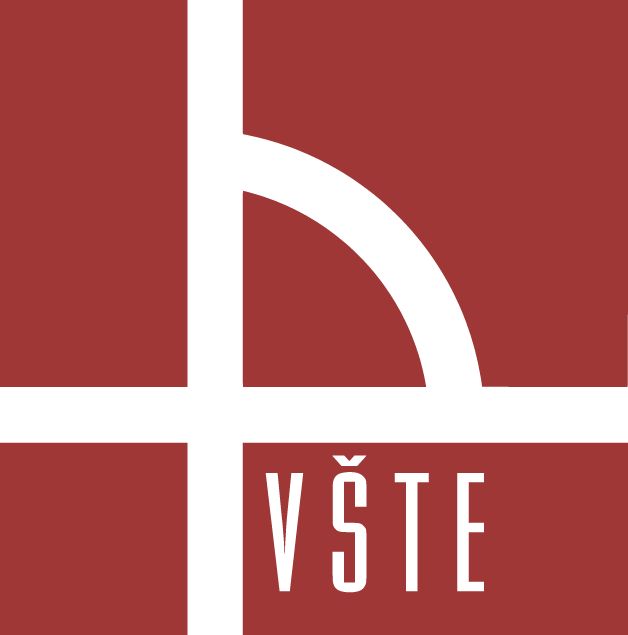 Výroba dílů
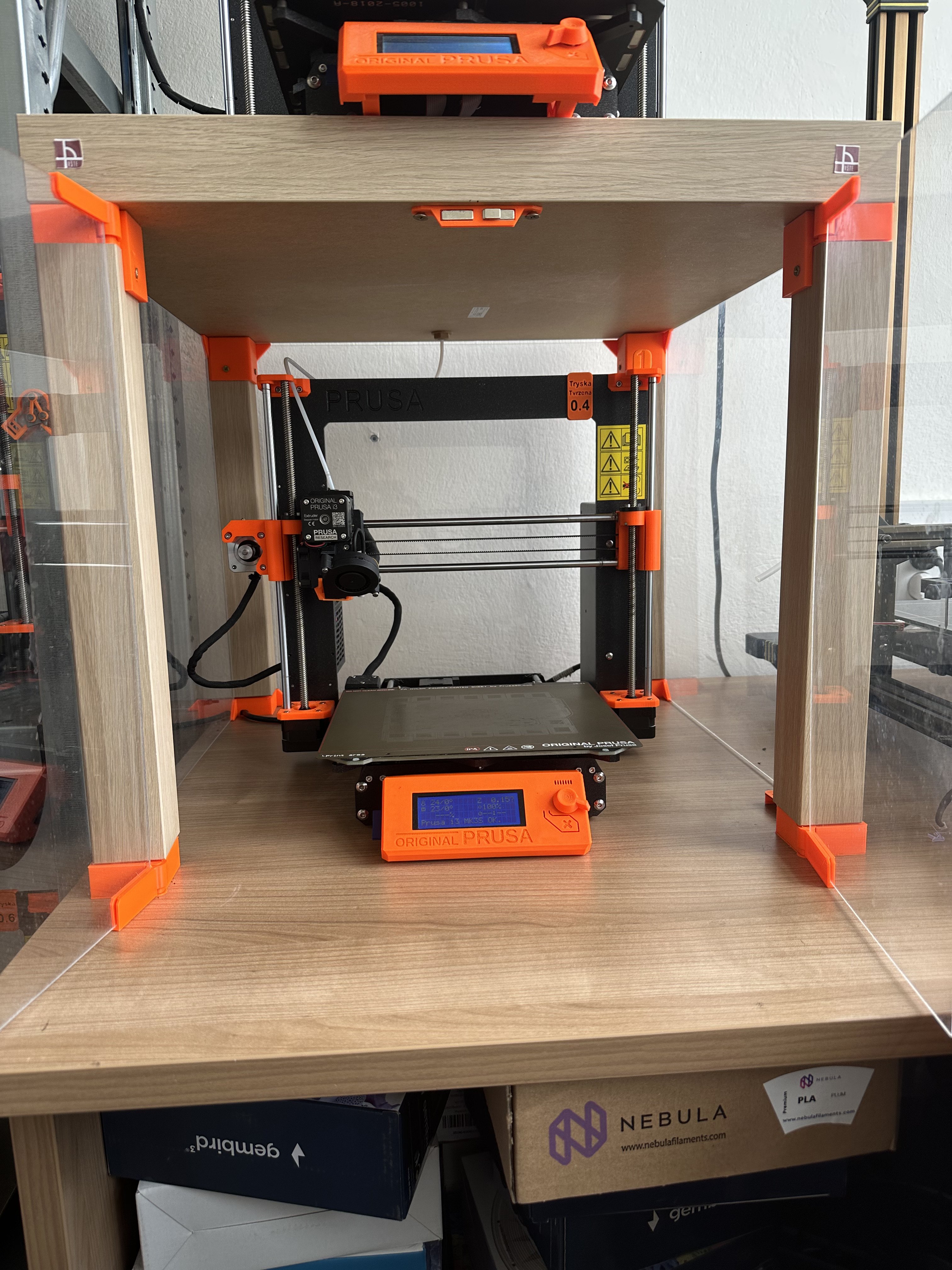 3D tisk dílů z Polyamidu 
Úprava 3D tiskárny Prusa MK3S
Sušení filamentu
Příprava dokumentace pro externí kovovýrobu
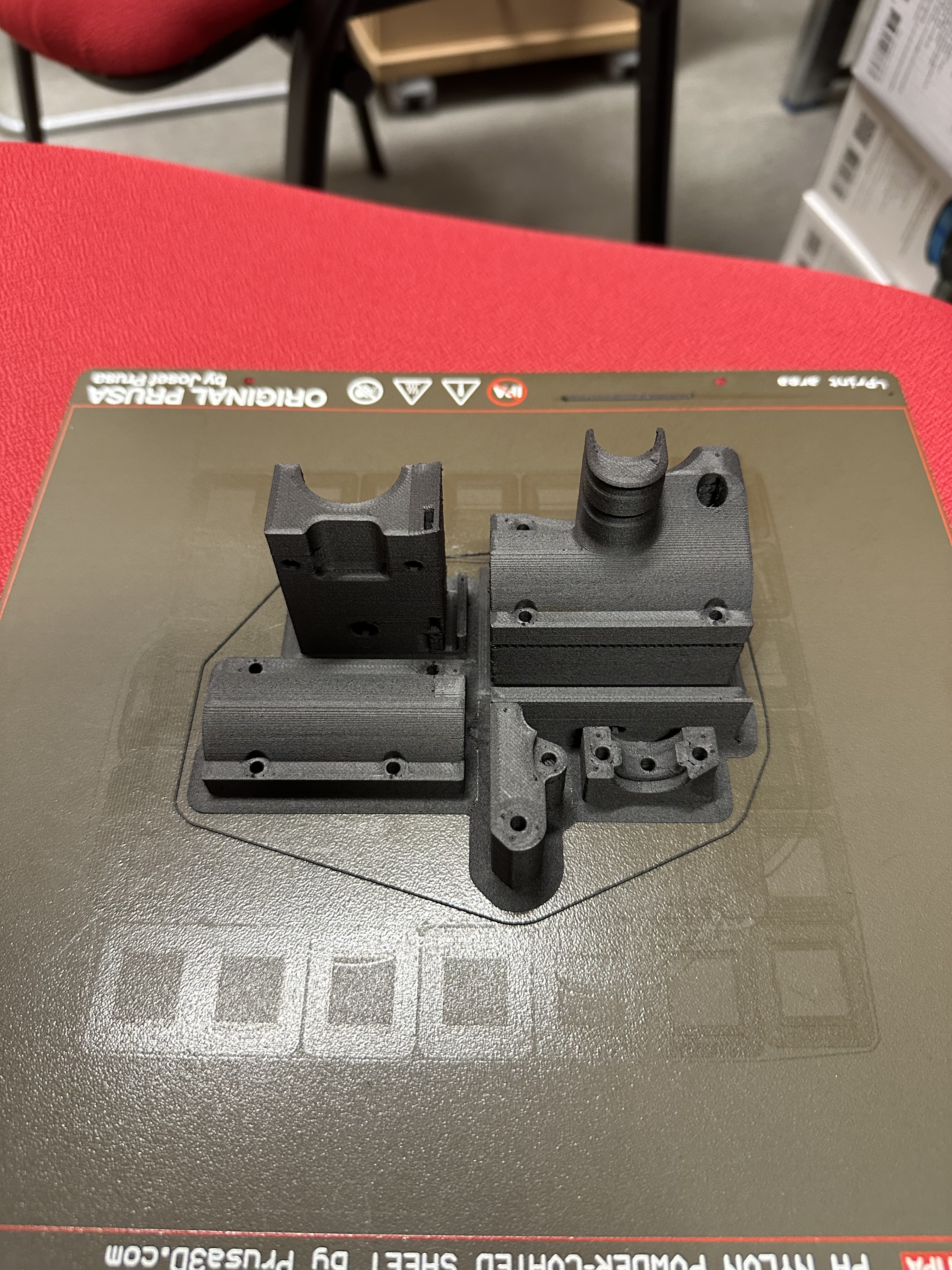 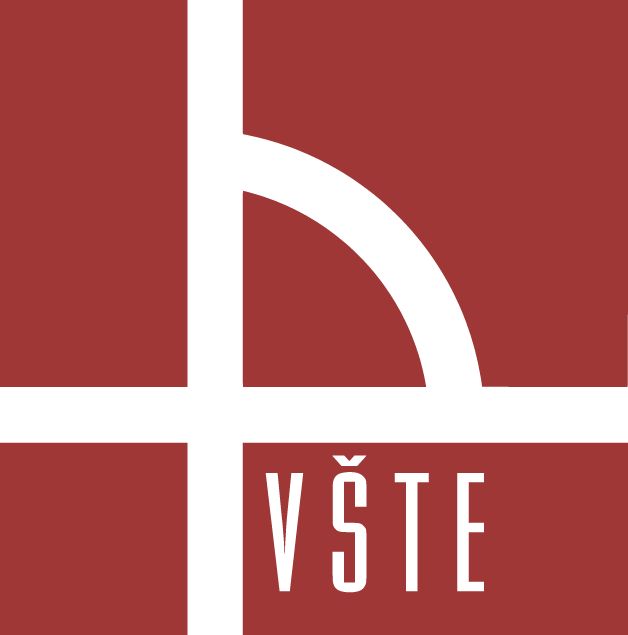 Stavba 3D tiskárny
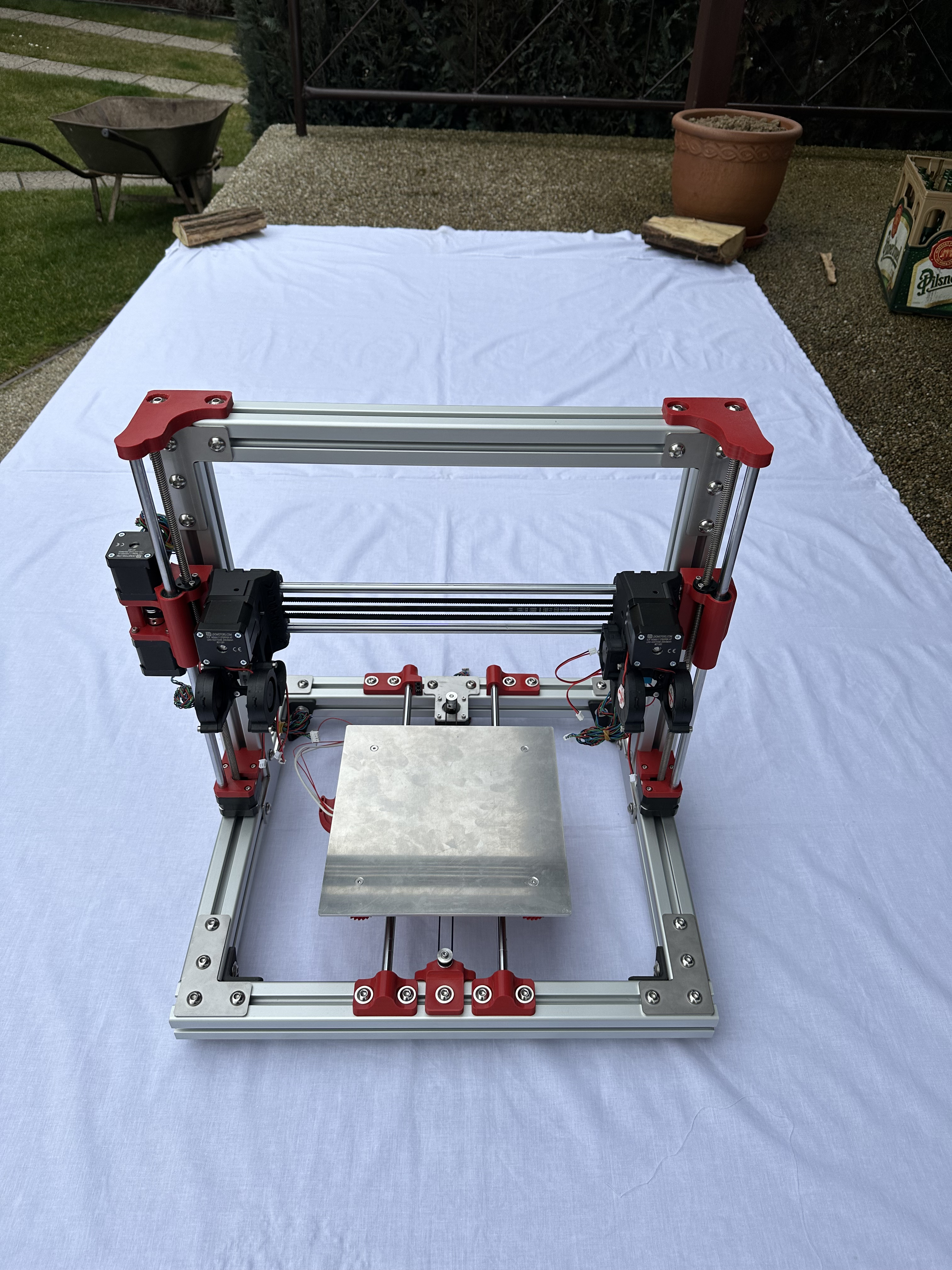 Složení rámu – kolmost konstrukce
Úprava 3D tištěných dílů
Složení jednotlivých os
Vložení os na rám 3D tiskárny
Přesné umístění a připevnění os
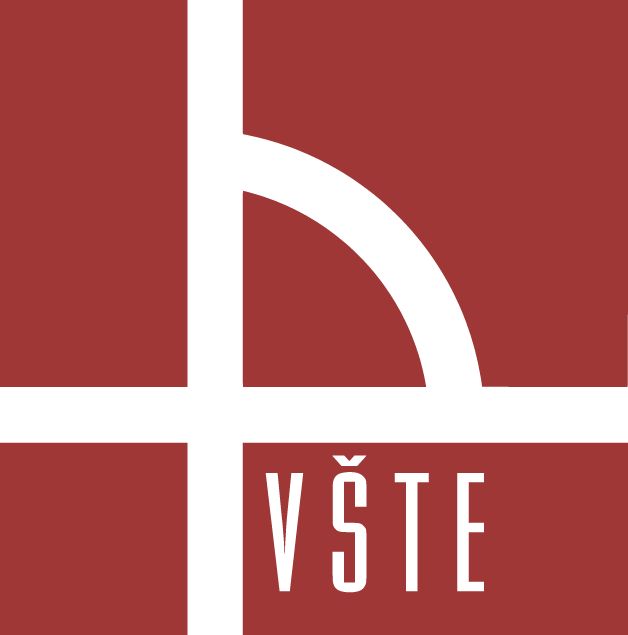 Elektroinstalace
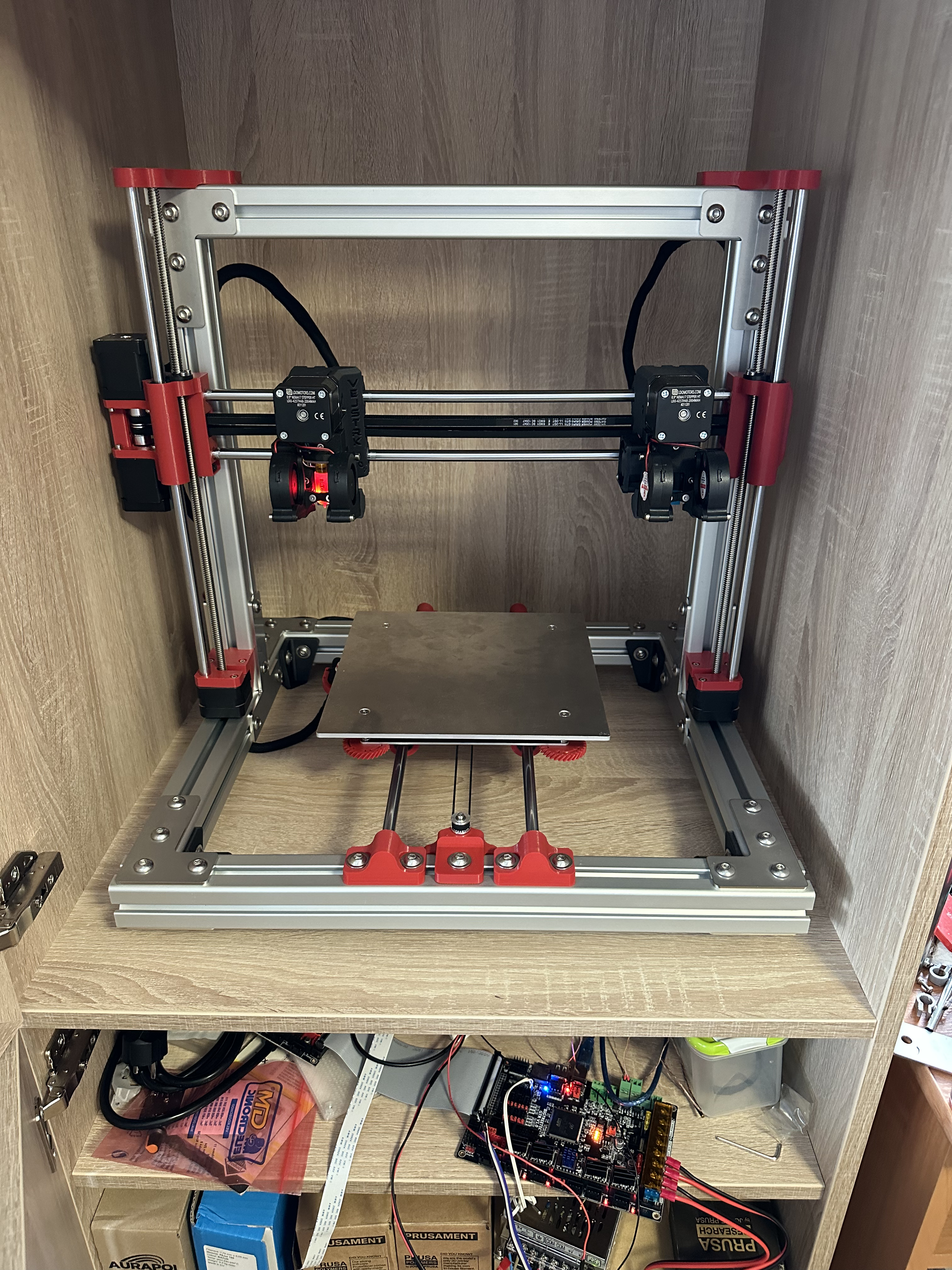 Napájecí okruhy 5V, 24V a 230V
Odpojitelné osy a extrudery
Řídící elektronika mimo tiskovou komoru
Pohyblivé vodiče jsou se silikonovou izolací
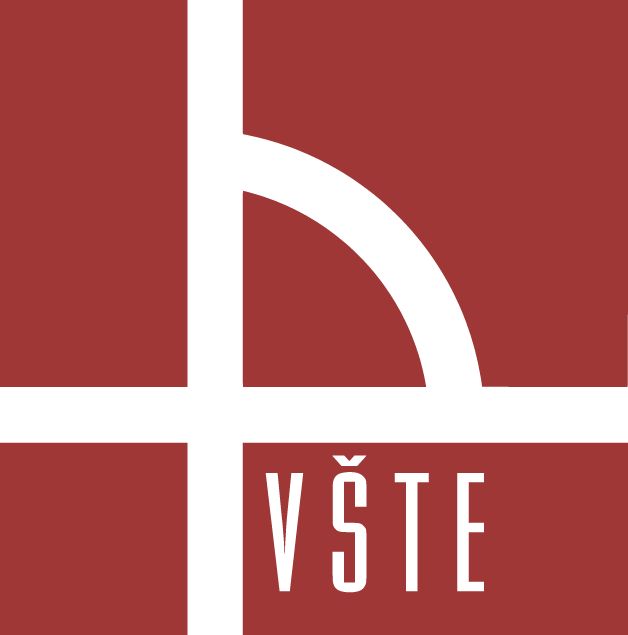 Programování
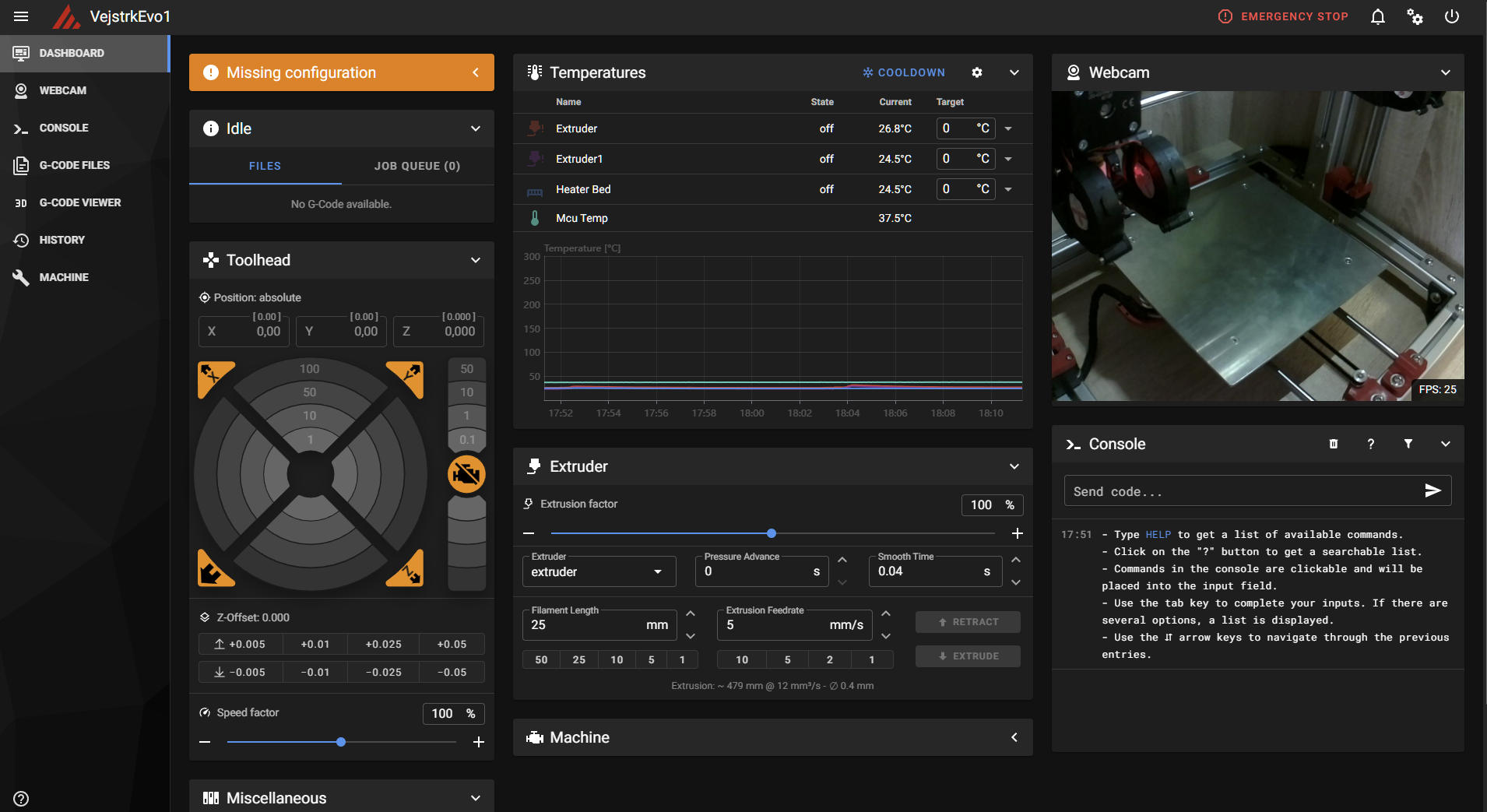 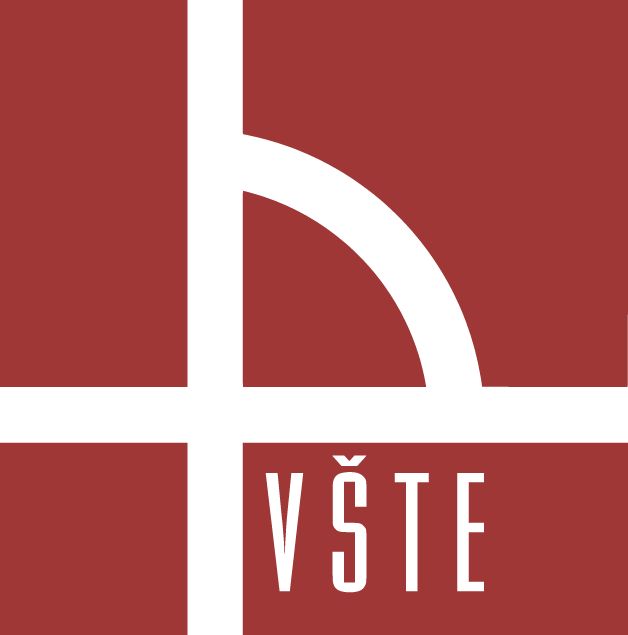 Kalibrace a test
Nastavení vzdálenosti extruderů
Definování polohy tiskového prostoru
PID kalibrace
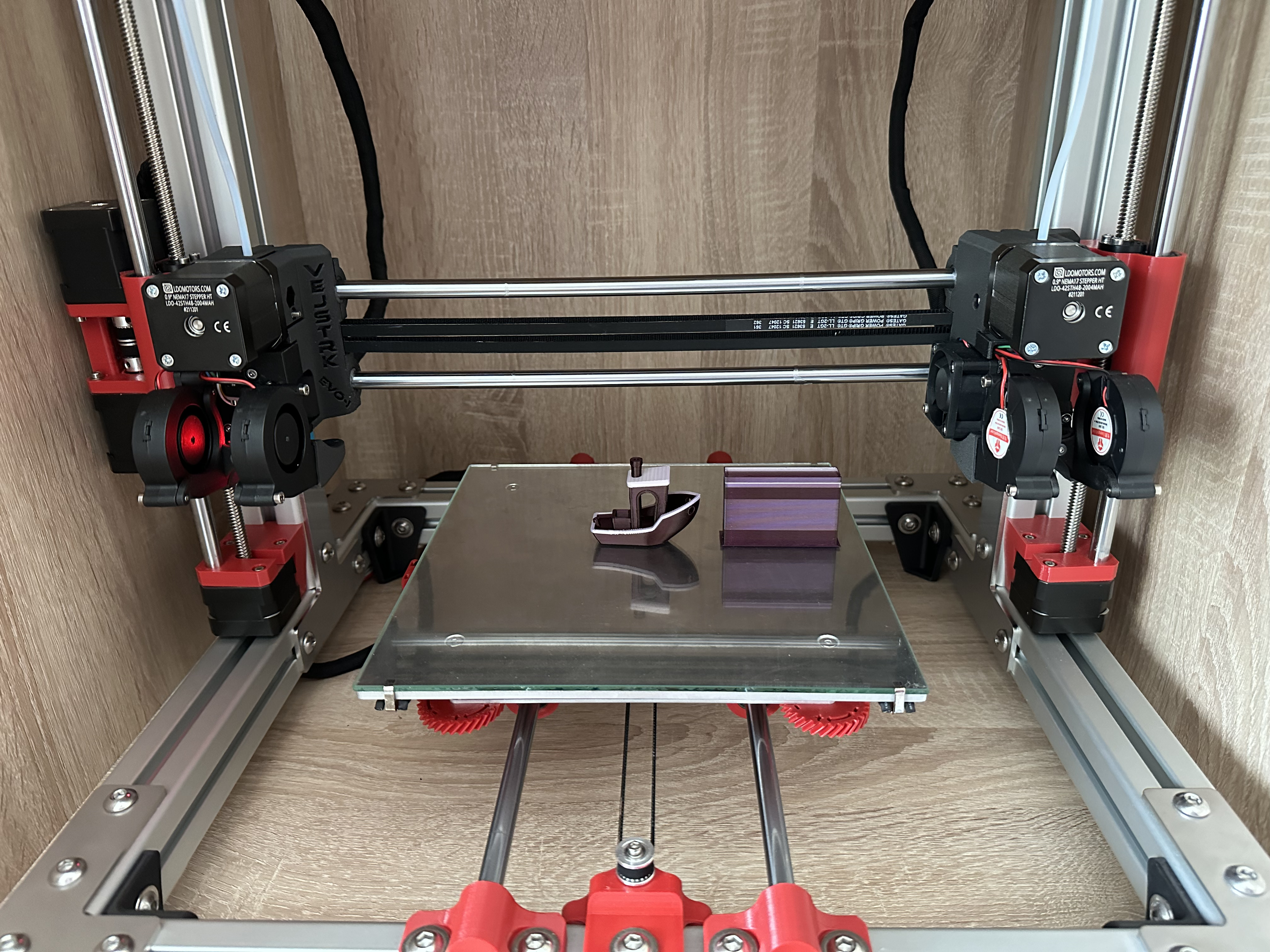 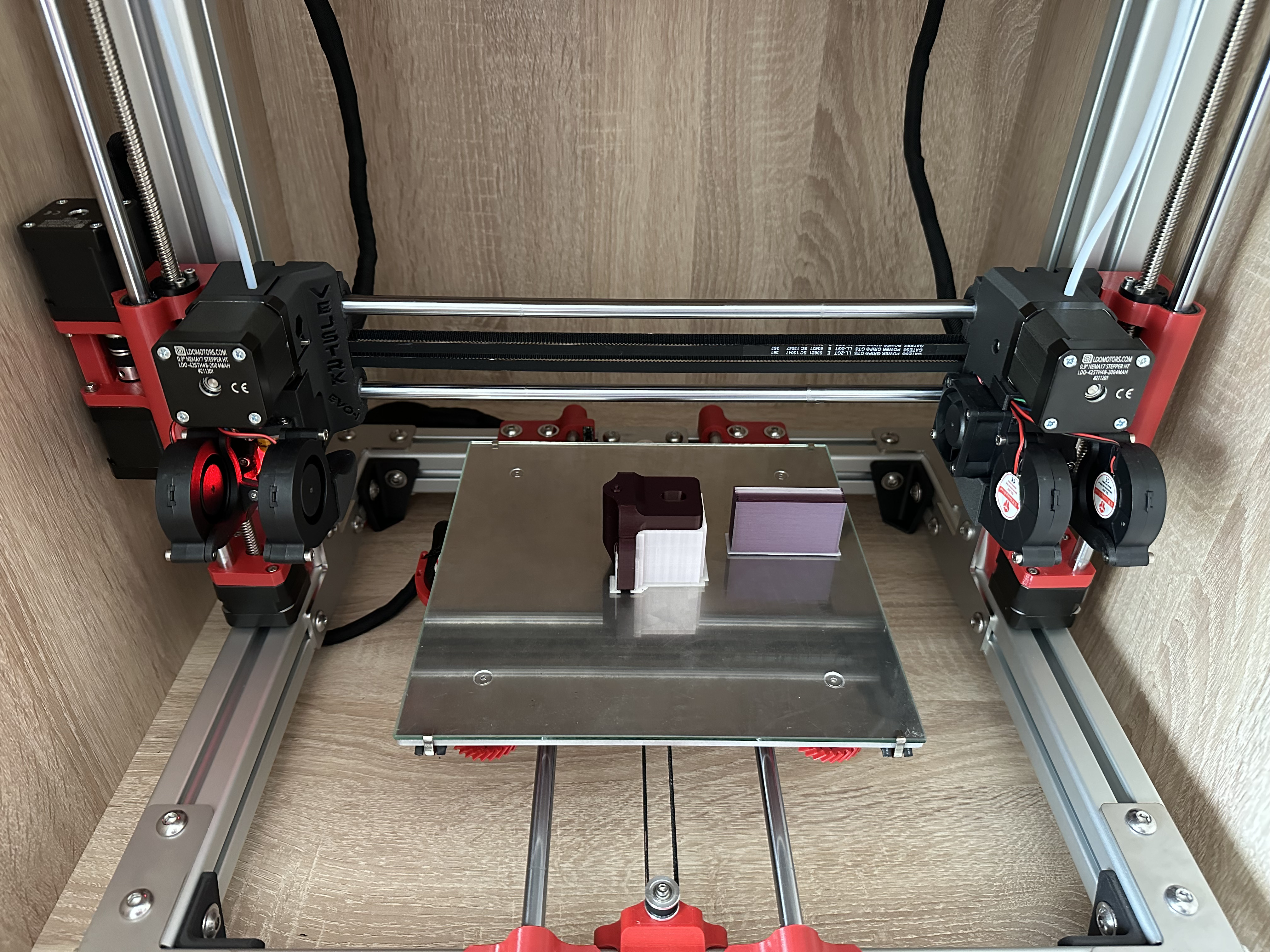 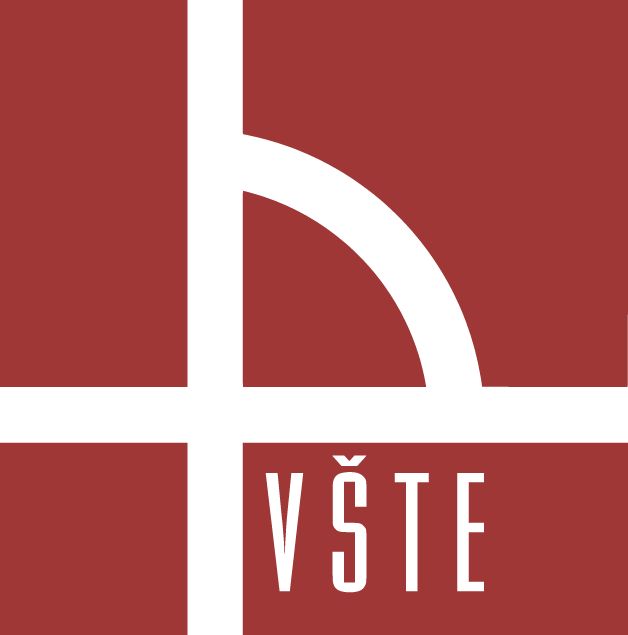 Otázky vedoucího a oponenta
Otázky od vedoucího práce
Jaký alternativní materiál byste doporučil pro tisk dílů tiskárny v případě, že by nebyl dostupný zvolený materiál PA11 Carbon Fiber?
Otázky od oponenta práce
K jakému účelu bude zkonstruovaná 3D tiskárna sloužit? 
Je plánováno komerční či laboratorní využití?
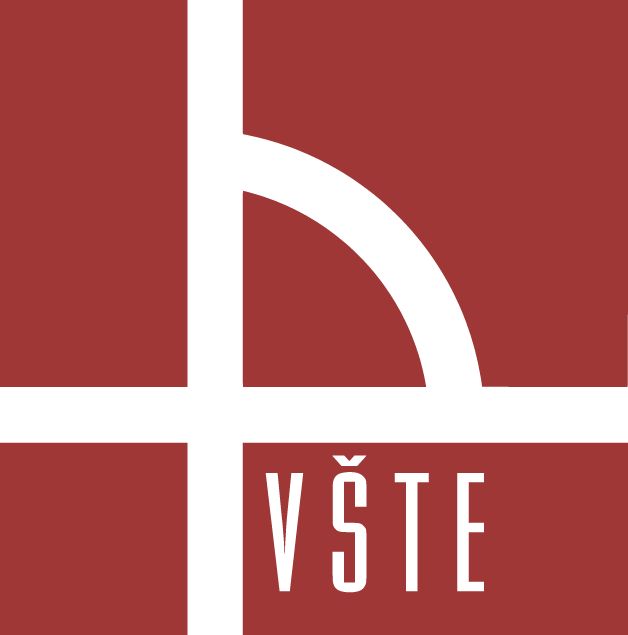 Děkuji za pozornost
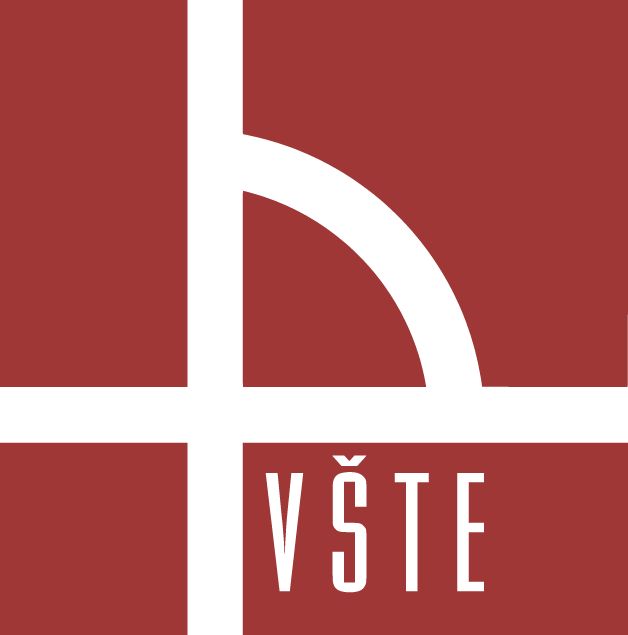